Implementing Voice over IP in Security Competitions
Anthony Critelli
Agenda
Competition overview
Intro to VoIP
Competition Voice Architecture
Design
Vulnerabilities
Challenges
Results and future ideas
Application to the real world
About
B.S. Rochester Institute of Technology – 2014
Networking & Systems Administration, summa
Designed, deployed, operated voice infrastructure for ISTS
CCNP, CWNA
Asterisk and VoIP enthusiast
Not artistic
Sorry for the lack of checkerboard slide deck backgrounds
Competition Overview
What is ISTS?
Annual security competition at the Rochester Institute of Technology
Three teams
Blue team – competitors
Red team – professional security experts
White team - infrastructure
Blue teams attack and defend against each other and red team
[Speaker Notes: ISTS is unique because of the ability for blue teams to attack each other
Red team featured professionals from Box, Mandiant, Raphael Mudge (developer of Cobalt Strike)]
Competition Elements
IT services that must be defended
HTTP/HTTPS, DNS, FTP, Email, SSH
Injects – additional tasks to be completed for points
Ex: Implement webmail
Challenges
Set up a Minecraft server on another team’s box, patch another team’s box, incident response challenges, build and implement your own cryptosystem
How does voice fit in?
One of the most important services offered by a company’s IT department
Ever been around during a voice outage?
Isn’t usually well understood
“Hey, you’re a sysadmin. Set up these phones.”
Protocols are vulnerable by default, configurations can be even more vulnerable
More on this later
[Speaker Notes: Remember that the competition is aimed at college students. VoIP isn’t a commonly taught subject, and participants aren’t going to be entirely ready. 
The other services (AD, SMTP, SSH, FTP, etc) are far more common and likely to be known]
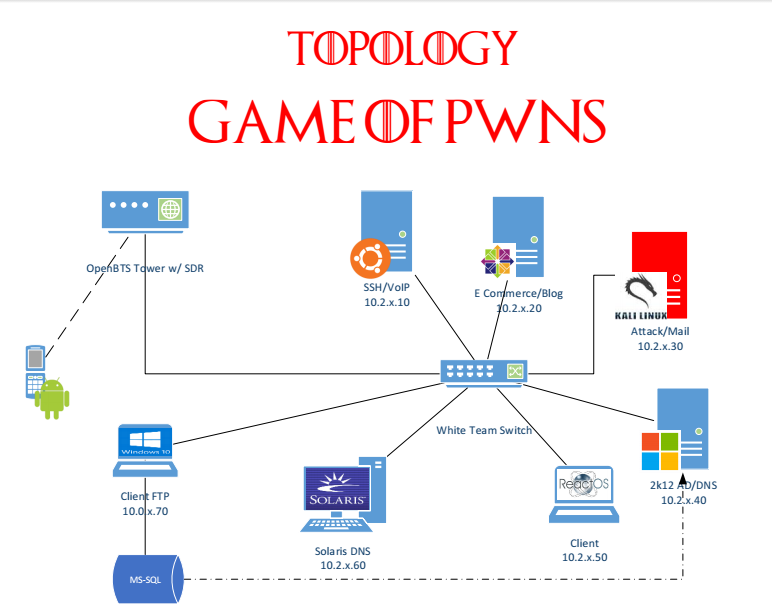 [Speaker Notes: This is the fake topology. Participants had to discover the real topology on game day.]
Intro to VoIP
Protocols
Signaling and transport
Signaling: call setup, teardown, digit passing, etc.
Commonly SIP or H.323 (UDP 5060 and TCP 1720)
Transport: the actual encoded audio or video
Commonly RTP
Use a particular codec: G.711 μ-law, a-law, iLBC, etc.
UDP 1024 to 65535
[Speaker Notes: Most voice systems are moving toward SIP for signaling.
Text-based protocol format, very similar to HTTP makes it easier to troubleshoot.
SCCP and MGCP are other commonly seen protocols in Cisco environments
RTCP – Realtime transport control protocol
Sister protocol to RTP
Collects call statistics]
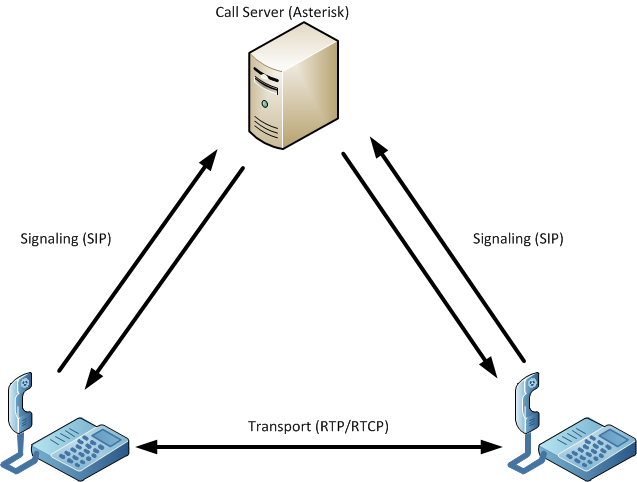 [Speaker Notes: Within an enterprise, a call server will handle the signaling between phones
Phones will then communicate directly using RTP and RTCP
Some statistics may still be collected by a central call server
The call server typically handles both the signaling and transport for calls leaving the enterprise
This is a very simple example. Voice topologies can be very complex, integrating many individual servers to accomplish various tasks (registration, signaling, statistics, etc.)]
Vulnerabilities in VoIP Protocols
Plaintext – signaling and transport are usually unencrypted
Authentication – weak or nonexistent
Configuration tends to be challenging, especially in mixed vendor environments
Security as a checkbox in vendor turnkey solutions, cry and drink heavily anywhere else
[Speaker Notes: Plaintext protocols make for easy eavesdropping and enumeration
SIP – eavesdrop and enumerate extensions on the network, calling pattern, digits, etc.
RTP – reconstruct entire calls, inject fake audio
SIP authentication is based on HTTP authentication, using MD5 hashing of a password with a bunch of known values
Security configuration can be very challenging. While the protocols may be standard, the vendor configurations are not. This creates difficulty for an IT service that we might want to be particularly customizable.]
Vulnerabilities in VoIP Configuration
Misconfigured dialplans allow calling in unexpected ways
An unauthenticated user agent placing arbitrary calls through a SIP proxy
Use weakly secured voicemail or conference bridges to pivot through a call server and place calls to arbitrary destinations
This was our focus in ISTS
Glaring, ridiculous vulnerabilities
[Speaker Notes: Poorly secured voicemail or conferences bridges with features enabled are a very common attack vector
Glaring vulnerabilities are:
Fun
Useful for learning how to recognize where to look for misconfigurations]
VoIP Security Methods
Conceptually simple: authenticate and encrypt signaling and transport
SIP/TLS – Use PKI to secure signaling
Basically the same as HTTPS
Note that this transitions SIP from UDP to TCP.
Many different ways to secure RTP, making vendor interoperability challenging
Why not use TLS?
[Speaker Notes: S/MIME can also be used to secure SIP, but there aren’t many implementations using it
There are two major approaches to securing RTP
Set up a key in the signaling protocol (ex: SDES in SIP)
Allow the media protocol to handle this (ex: ZRTP)
TLS isn’t usually used for media transport because we want a connectionless conversation for media]
The Asterisk platform
“Asterisk is like a box of Legos for people who want to create communications applications.” 
www.asterisk.org
Communications applications
Not just placing phone calls
Modular architecture – use what you need, don’t configure the rest
We mainly just used the SIP channel driver in ISTS
[Speaker Notes: Asterisk is free and doesn’t limit us to the vendor specificity found in many other solutions
Can be installed on Linux, right alongside other services on a box]
Asterisk – Important Configuration Files
/etc/asterisk – Location of all config files
sip.conf – configures the SIP channel driver
SIP endpoints (phones)
SIP security: SIP/TLS
extensions.conf – the “heart” of Asterisk
Tells Asterisk how to handle incoming calls and messages
A lot of applications to do different things. Including the execution of system commands.
Competition Voice Architecture
Design Basics
Each blue team receives an Asterisk server and peers with a central white team server
White and red team phones proxy directly through the white team server
Hub and spoke topology
White team hub, blue team spokes
Simulates an actual real-world service provider topology
Each team has one physical phone
[Speaker Notes: Asterisk is installed on a regular box, not a dedicated server. It shares resources with other competition services.
Last year, voice was added as a sort of last minute “this would be cool” kind of thing
This year, we worked hard to really develop a voice architecture that matches (somewhat) a real-world voice system]
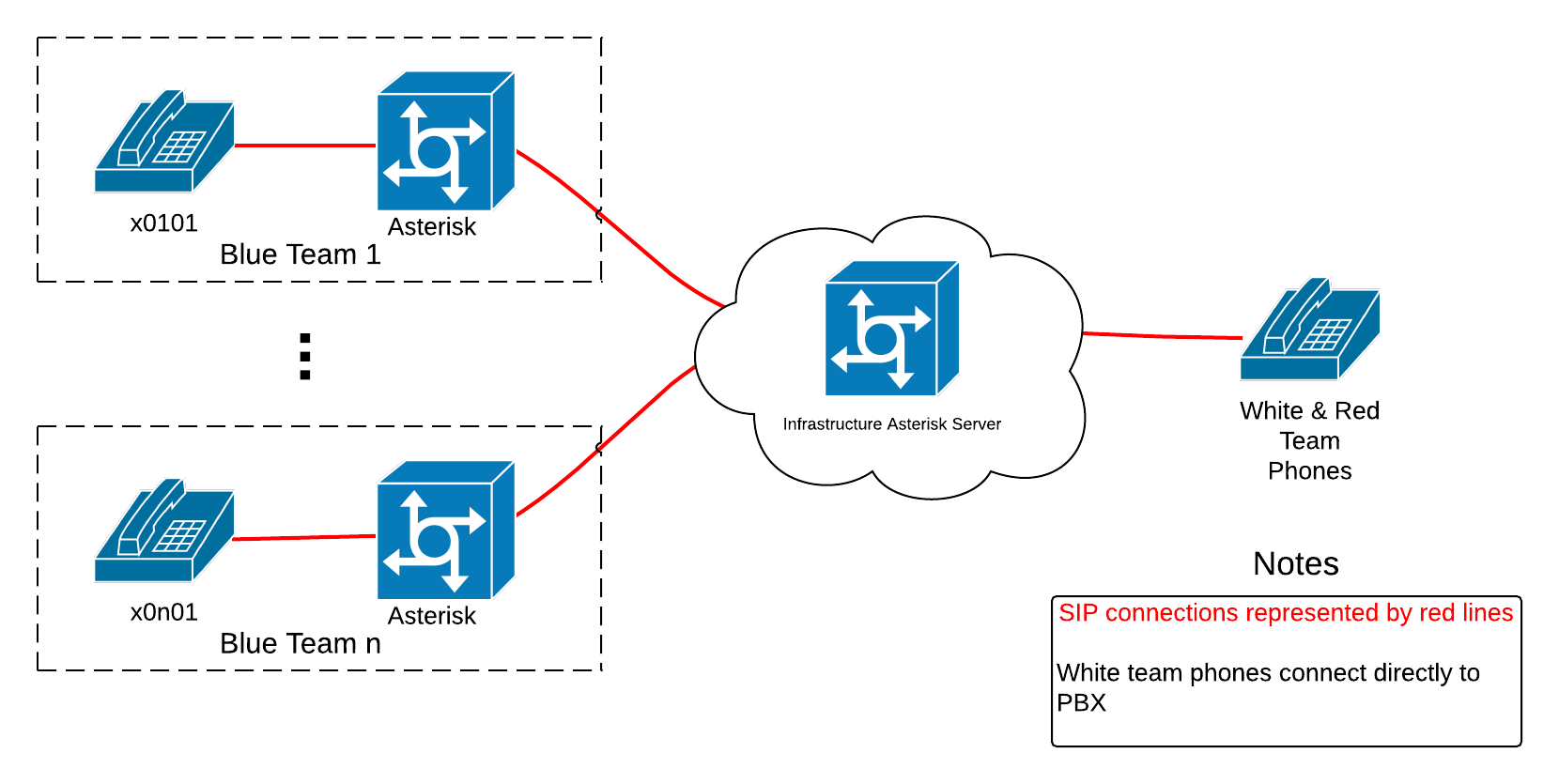 Vulnerabilities – Basic Premise
The boxes given to blue team in ISTS are usually Swiss cheese
Learn to identify glaring vulnerabilities
Asterisk can execute system commands
live_dangeorusly=yes in asterisk.conf
Set AST_USER=root in the init script, and you can have Asterisk run commands as root
[Speaker Notes: Examples of notable vulnerabilities
Using the “service” command also started a netcat listener
HTTP DELETE requests would do a bunch of things like dropping the firewall, starting a listener, resetting the root password]
Three Main Vulnerabilities
One glaring vulnerability that could be identified and fixed
One that they had absolutely no control over
Other less obvious (and more awful) vulnerabilities that could still be fixed
Vulnerabilities
Calls from blue team to white team would result in the firewall being dropped
Obvious and easy to fix, even without Asterisk experience
Every time blue team called white team for technical assistance, their calls could be randomly routed to red team
Configuration on the white team PBX
Outside the control of blue team
Blue team actually gave their credentials to red team at least once
[Speaker Notes: Dropping the firewall simply involved a system call to “iptables –F” in the extensions.conf file
The second was a queue configuration on the white team PBX
Red team and white team were members of a queue for incoming calls
Music on hold was “Where the Hood At?”]
Vulnerabilities
Each team had a hidden extension that launched a “System Management Hotline”
Anyone calling could manage the system using this menu
Drop the firewall
Backdoor SSH user
Start telnet
Start a netcat listener
All entries had to be in binary. Because we want you to be miserable.
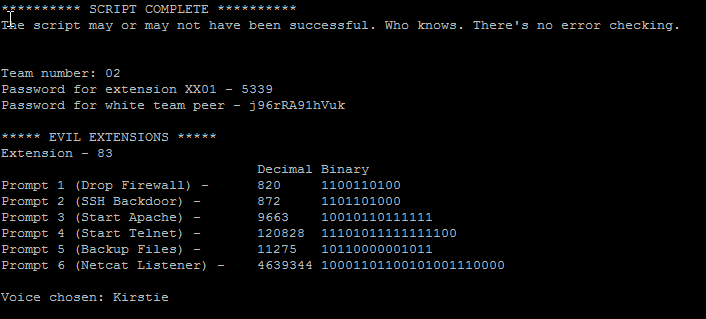 Vulnerability Implementation
These were all fairly simple to implement
Just changes to /etc/asterisk/extensions.conf
Evil menu was hidden with an include
All inconspicuous file names
Scripted
Each team had a unique menu
Code available on Github (acritelli)
Difficult to detect without Asterisk experience
[Speaker Notes: Basically, all vulnerabilities involve dialplan code that executes system commands with root privileges
All were visible, but you had to know where to look]
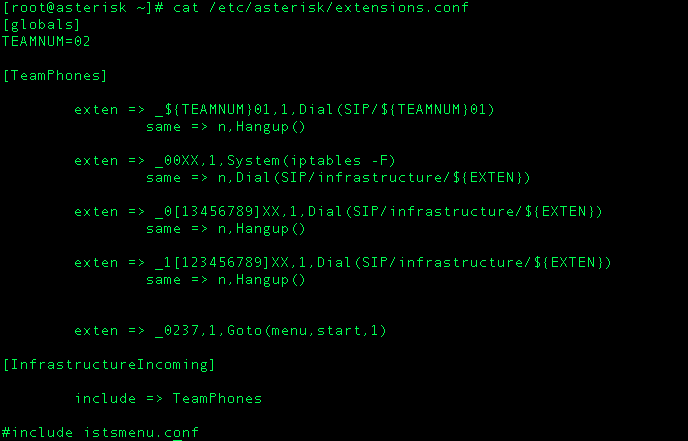 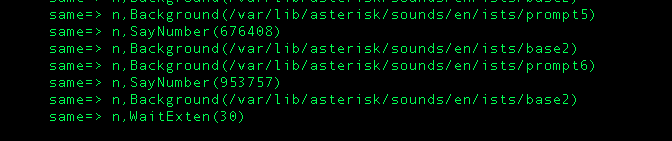 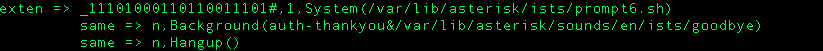 Why these vulnerabilities?
Notice that vulnerabilities focused on gross configuration issues
Less focus on weakness of underlying VoIP protocols
Why?
Misconfigured call routing and dial plans present a significant risk
Especially with SIP, where we aren’t just dealing with numbers
[Speaker Notes: The goal was to raise awareness of the dangers of voice misconfiguration, especially when voice interfaces with other systems (or the underlying OS)
Consider the implications of a call server interacting with a database using values obtained from SIP packets. Injection attacks become possible.]
Results and Future Ideas
Results - General
Voice setup was reasonably smooth
Scripted process allowed for easy, unique configuration for each team 
Voice infrastructure was rock solid
306 total calls placed over the weekend
No architectural issues or problems with peering
Only 2 teams remained peered by the end of the competition
Results - Vulnerabilities
By about 2PM on the first day, nobody had really noticed the vulnerabilities (except Red Team)
So we made them a bit more obvious
Teams then began to correct them and/or use them against each other
This is very telling
Voice concepts and software isn’t usually well understood
Future
Record and timestamp all calls
Actually…
Collect call statistics
Various programs exist for Asterisk
Implement better voice injects
Secure calling, CDR collection, voicemail, unified communications, voice bucket list items, etc.
Make voice a scored service
[Speaker Notes: Overall, just look for ways to integrate voice more into the competition like any other service
Scoring voice would be unique, as it would more rely on polling the white team server and placing test calls]
Future
More focus on protocol vulnerabilities
Can be accomplished through challenges
Get a really cool sponsor to donate better phones
And maybe softphones!
Unified Communications
IM, video, voice, integration, synergy, communications enabled business practices, $buzzword
Application to the Real World
The Real World ™
How are any of these antics related to the real world?
Well, they demonstrate a few things
Voice and communication isn’t always a well-understood IT service
Voice applications can be seriously vulnerable
Even if those vulnerabilities are less exciting than the ones we built
[Speaker Notes: How many programs teach voice systems?
How many voice systems take the “Here you go, sysadmin. Learn this technology.” approach.
Voice system fraud isn’t necessarily just about making international calls anymore
Although that is certainly an element
Users of voice systems have certain privacy expectations]
Voice isn’t just voice anymore
We’re increasingly moving toward communication driven applications
Call in your prescription, pay your bill via phone, manage accounts
Signaling packets are complex (They’re, you know. Packets.)
500&SIP/itsp/14165551212
README-SERIOUSLY.bestpractices.txt
Your voice system probably interfaces with other systems that contain sensitive data
[Speaker Notes: We need to ensure that the relationships between voice servers and other systems are secure
Including the transfer of data between those systems
The 500&SIP/itsp/14165551212 example would cause the SIP driver to place an outgoing call via the ITSP peer, which would allow arbitrary calls to be placed if this peer were available]
Challenges
What challenges do these pose for professionals managing these systems?
Voice system now presents the same attack surface as other publicly accessible applications
Is your voice system part of your security audit?
The actual voice parts of the system, not just the server
How about voice applications?
Protocol Security Implementation
How is voice protocol security being implemented in your enterprise?
More difficult in mixed vendor environments
Security as a checkbox? What protocols are actually being used?
How is security handled in your voice connections to the outside world?
A particularly important consideration when looking at SIP providers
Takeaways for competition organizers and competitors
Competition Organizers
Make voice an actual service in your competition
Not just a way for teams to call yell at each other
Challenges/injects – securing VoIP, implementing other unified communications tech
Vulnerabilities – make them cool and hard to find
Competition Organizers
Try to integrate voice into the spirit of the competition
We called pretending to be end users in need of tech support
Take advantage of the great FOSS for voice
Asterisk, FreePBX, assorted softphones
Competitors
Get familiar with the voice platform that may be used in the competition
Asterisk, FreePBX, etc.
Phones often use predefined RTP ports
Be offensive
Wardialing
SIP scanning
RTP injection
Learn!
Voice and UC technology is of growing importance
[Speaker Notes: Voice and UC is also fun and can be done at home with freely available technology]
Tools & Tactics
http://www.backtrack-linux.org/wiki/index.php/Pentesting_VOIP
Svwar – extension enumeration
VoIPong, Vomit, Wireshark – call capture and playback
Metasploit – scanning, enumeration, spoofing, and platform-specific exploits
[Speaker Notes: The provided link provides an excellent explanation of various tools, their usage, and the vulnerabilities that they exploit]
Thank You
Security Practice and Research Student Association
http://www.sparsa.org/
Information Security Talent Search 12
http://ists.sparsa.org/
RIT Department of Computing Security
http://www.rit.edu/gccis/computingsecurity/
Questions? Comments?
www.acritelli.com
critellia@gmail.com
@acritelli